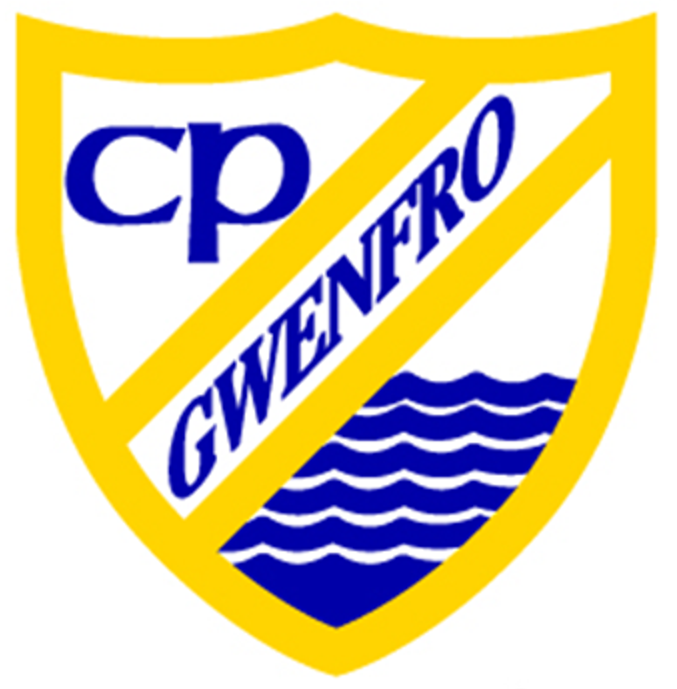 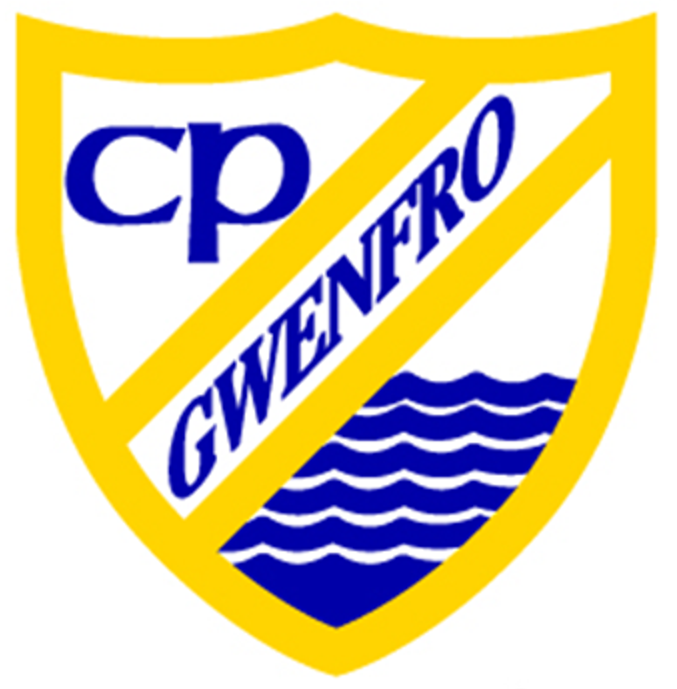 SCHOOL IMPROVEMENT
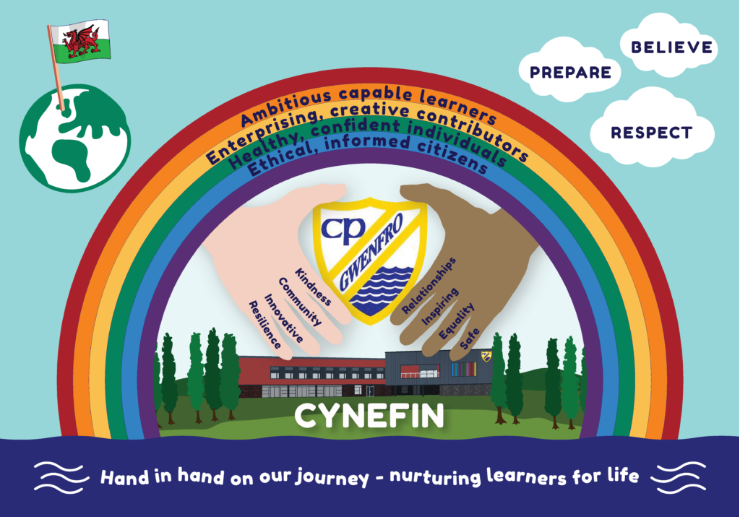 Progress of 2022-2023 Priorities
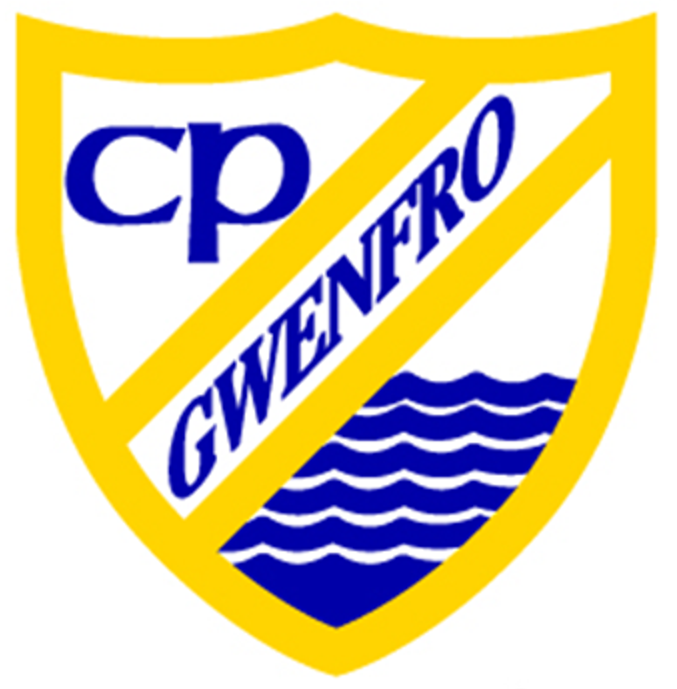 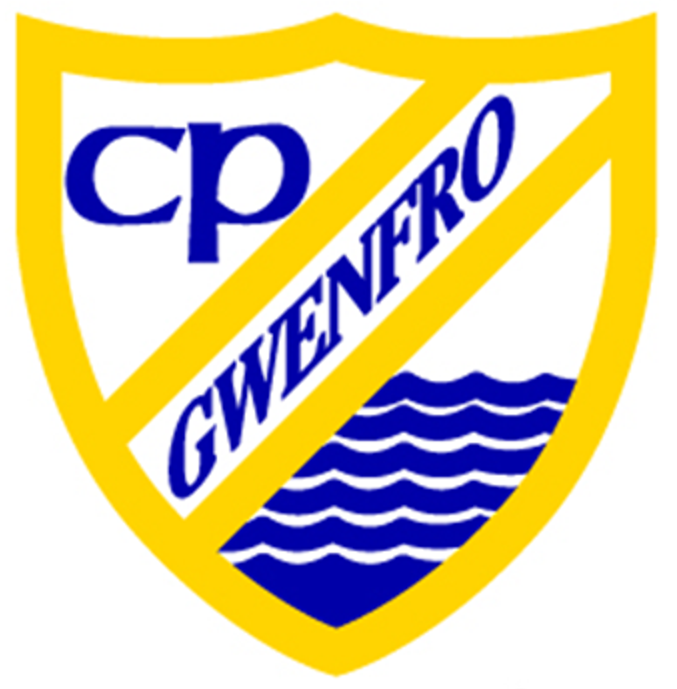 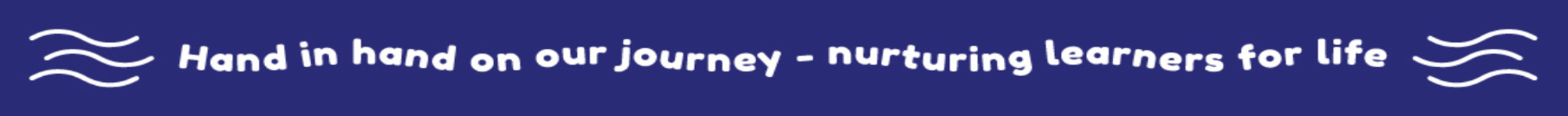 Priority 1
To continue to develop our provision and approach towards the reform journey in Wales
Priority 2
To develop extended writing skills across the school
Priority 2
To develop progression in Maths throughout the school
IMPACT
Curriculum Reform
All staff have an increased awareness and understanding of RSE and RVE and this is incorporated into planning
RSE information shared with parents/carers
Staff are all aware of the 2 year rolling draft curriculum map
The 4 Purposes are used as an overarching basis for planning and provision throughout the school. Evidence can be seen in pupil outcomes and the general ethos of our school
The 4 Purposes are tracked in terms of provision.  This ensures balanced coverage 
Pupils are more aware of the 4 Purposes and Language associated. They are beginning to draw on examples in their own learning and way in which they live their lives and can recognise when they are using them
Parents who came to the curriculum meetings have a greater understanding of the 4 purposes and the new curriculum
Peer Review re-established within Cluster
ALN Reform
Provision for TUP pupils continues to be refined and well supported by ALNCO 
Progress continues to be tracked
Increased Governor awareness
IMPACT
Staff are more confident in the need to teach concepts verbally first
Staff have planned for key vocabulary to be introduced in language sessions 
Staff understanding of process of developmental marking has improved and they are beginning to use this as a strategy to extend pupils’ writing
Writing takes the correct form and structure in most examples and shows clear progression from baseline to end product. All genres have a positive impact on the children’s learning
Phonics assessments show that nearly all pupil make good progress
Through the curriculum map staff can ‘forward think’ about the genres they are teaching. This means careful consideration is given to what will be more purposeful to teach and when
AOLE teams have had a voice within the Curriculum Design process re. coverage
IMPACT
Pupils continue to make good progress with their times tables through the regular use of SAFMEDS
All staff have experienced teaching White Rose Maths. Change in provision was led to ensure views and opinions of staff, providing an opportunity to look at how this scheme works in other schools and its impact on standards
Opportunities for mathematical reasoning skills is improved
Mathematical vocabulary is being introduced more systematically
All pupils have experienced White Rose Maths and pupil feedback is positive:
Teaches them a range of mathematical strategies
Encourages thinking skills through questioning
Is colourful with engaging whiteboard slides
Self Evaluation Summary
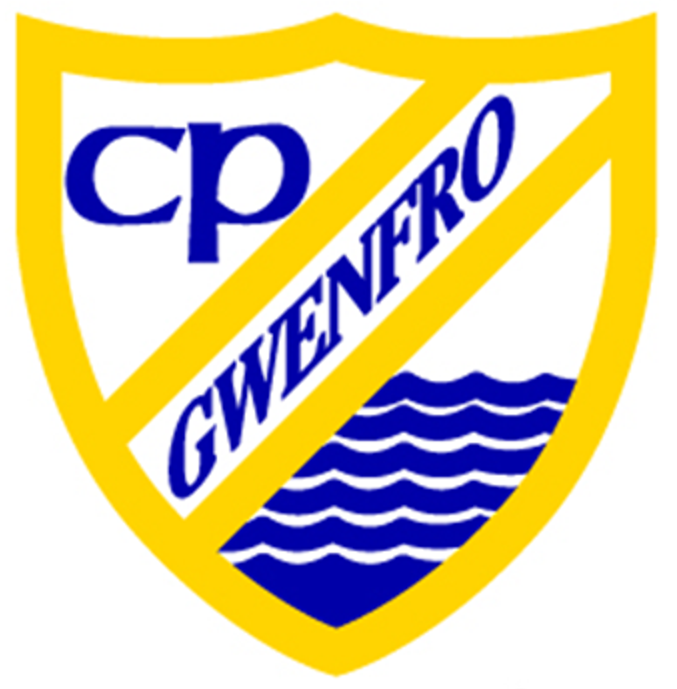 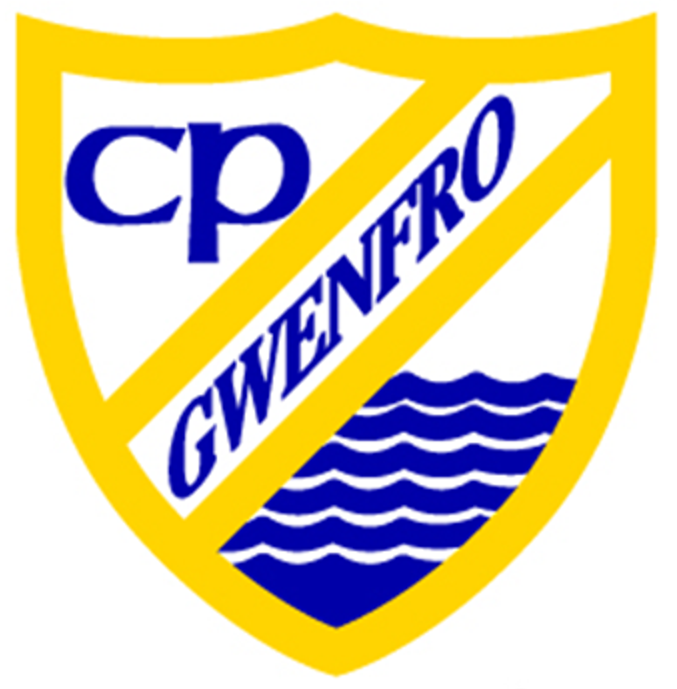 School Improvement Plan 2023-2024
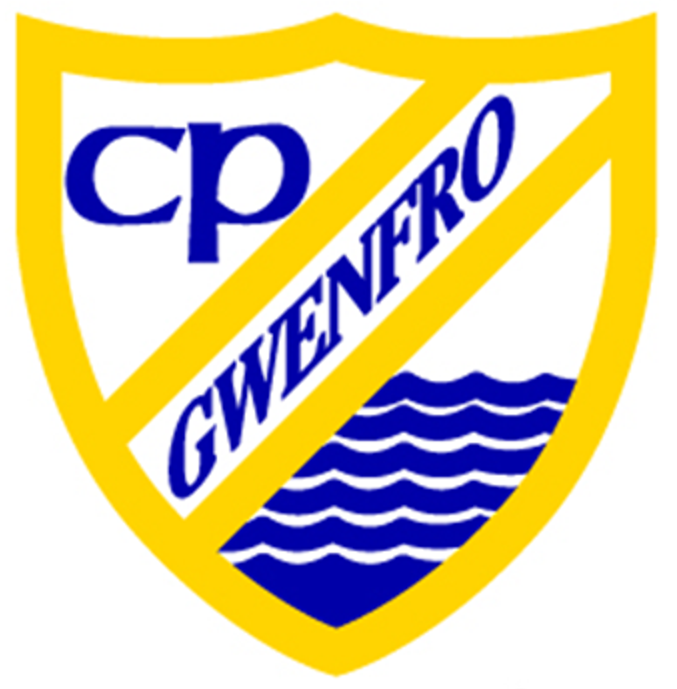 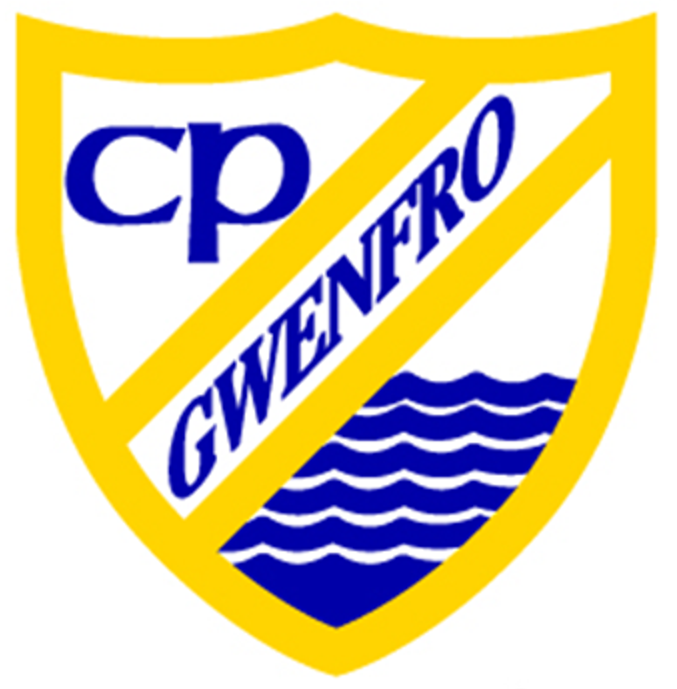 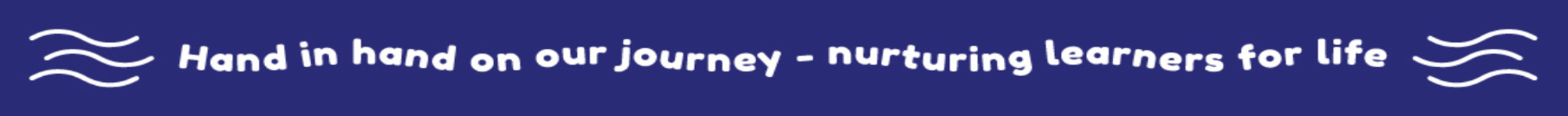 Priority 1
To continue to develop our provision and approach towards the reform journey in Wales
Continue to develop a curriculum map for Gwenfro
Review current planning systems based on staff feedback and developments in staff knowledge and understanding
Develop the role of AOLE Teams
Continue to develop an awareness of The 4 Purposes across the school community
Continue to develop RSE and RVE as a mandatory elements of the curriculum
To embed and further develop provision for TUP pupils
Further develop provision for UP pupils
Develop IDP’s for all identified pupils
Support

Professional development for staff via GWE offer
ALN training and support via GWE and Wrexham LA
Support from cluster schools via School Partnership Programme
Other professional networks
Support and Engagement from parents/carers
Priority 2
To improve the standard of pupil outcomes in Maths throughout the school
Introduce White Rose Maths from Reception to Year 6
Introduce Ten Town in Nursery and Dosbarth Penrhyn (where appropriate)
Ensure maths provision at Gwenfro meets the requirements of Curriculum for Wales 
Audit and develop maths resources
Review and develop procedures for tracking pupil progress in Maths
Priority 3
To improve the standard of extended writing across the school
Develop staff understanding and awareness of the process of emergent writing
To develop pupils’ emergent writing skills at the appropriate stage in their development
To develop a consistent and effective approach to the delivery of Language sessions, with a particular focus on writing outcomes
To develop staff understanding of the importance of introducing key vocabulary 
To provide opportunities for pupils to develop key vocabulary across the curriculum  
To ensure progression in the development of key vocabulary across the school  
To further develop and embed the process of developmental marking across the school